Қарағанды облысы 
білім басқармасының Осакаров 
ауданы білім бөлімінің 
«№34 негізгі орта мектебі» КММ

КГУ  «Основная средняя школа №34»
отдела образования Осакаровского 
района управления образования 
Карагандинской области
Мектеп төлқұжаты
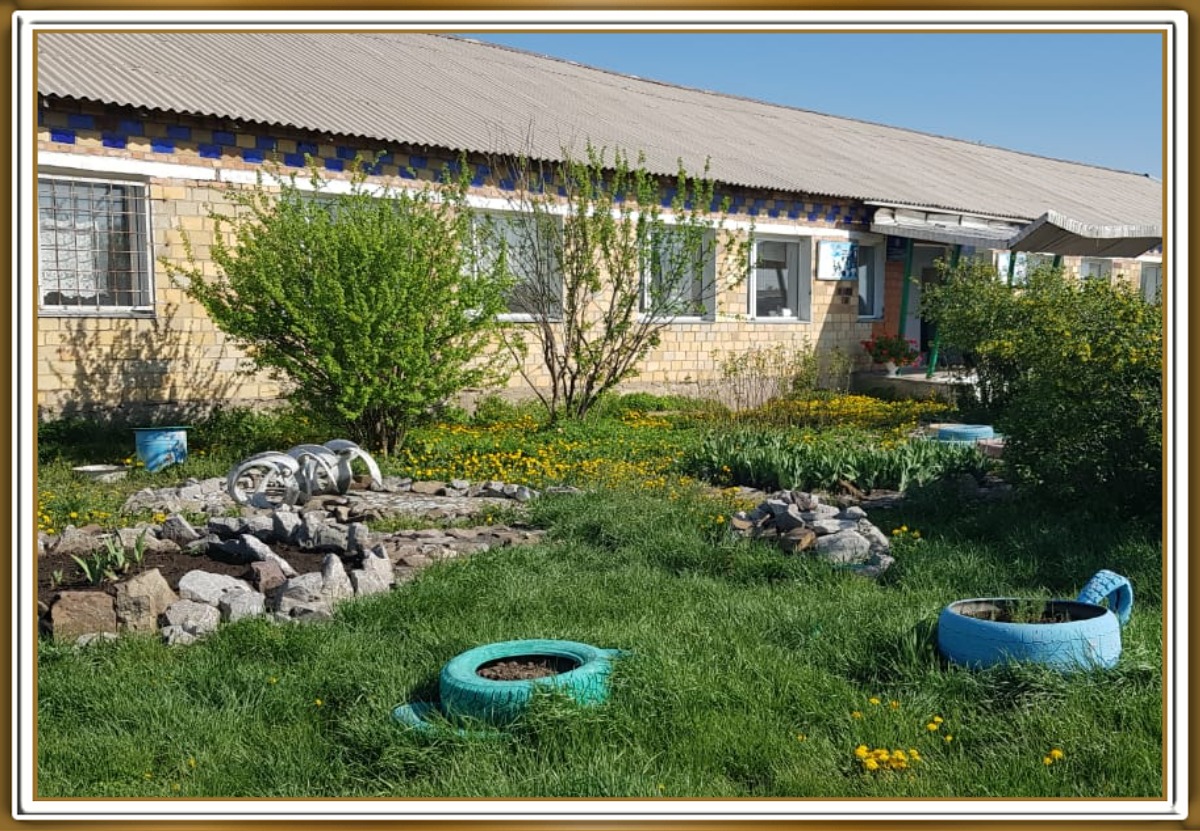 Паспорт школы
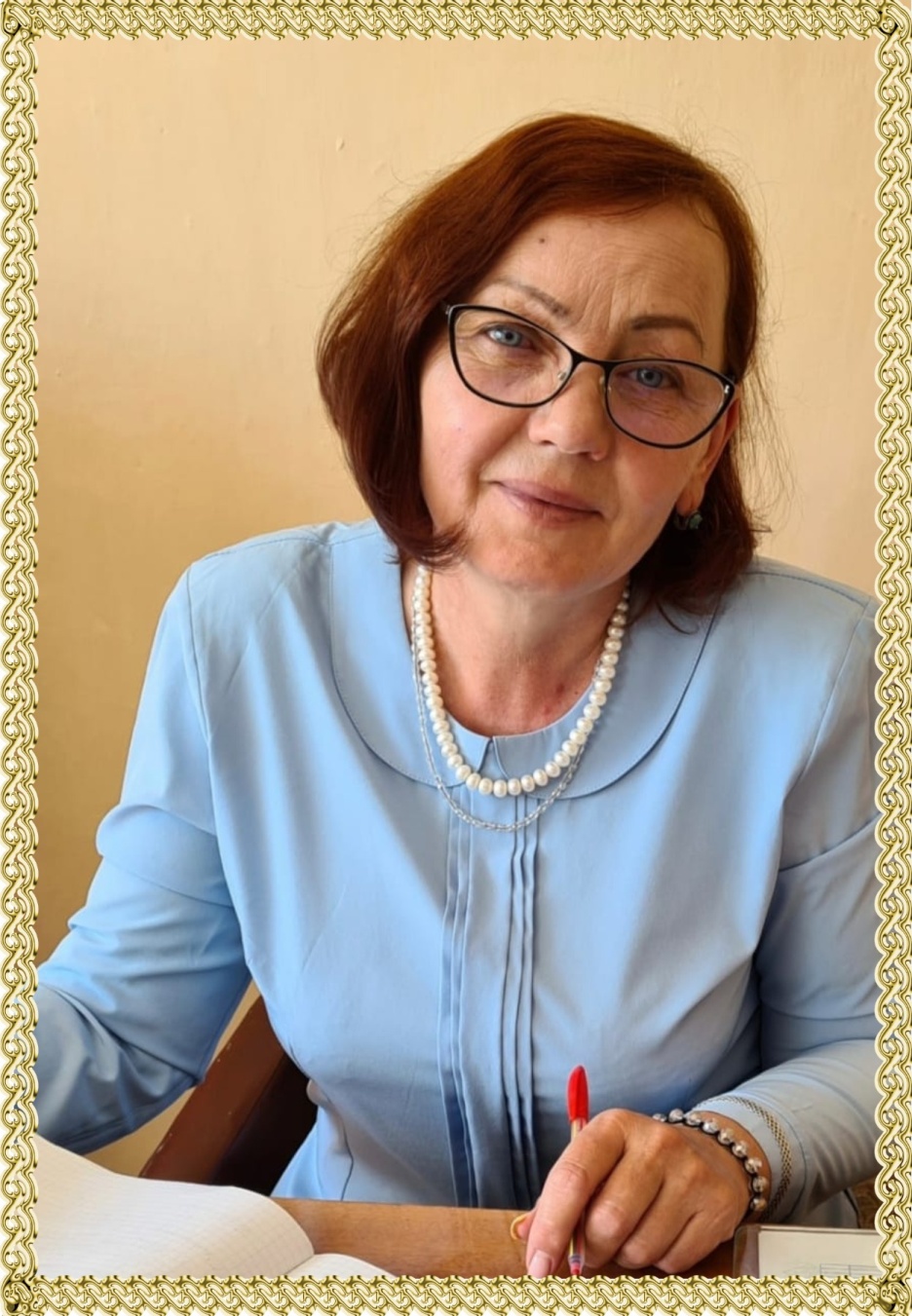 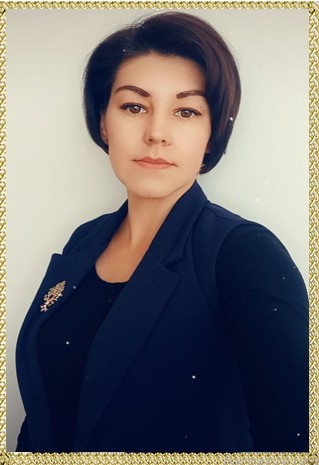 Красная Валентина Павловна
зам.директора по УВР, 
учитель начальных классов
Категория: первая
Стаж работы: 14 лет
Рахменова Татьяна Викторовна
директор, 
учитель естествознания, географии
Категория: «педагог-исследователь»
Стаж работы: 36 лет
Классные руководители
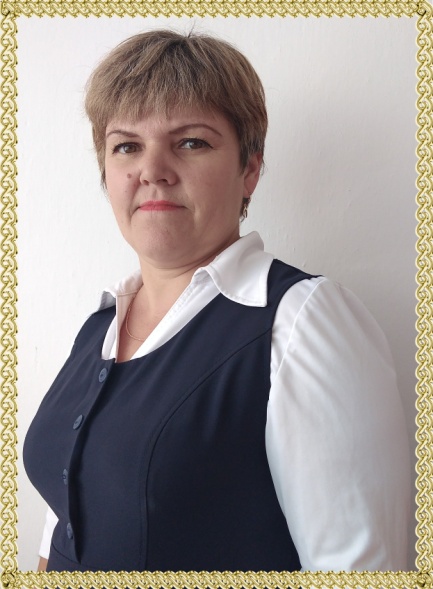 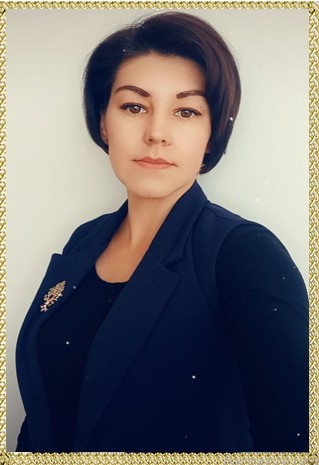 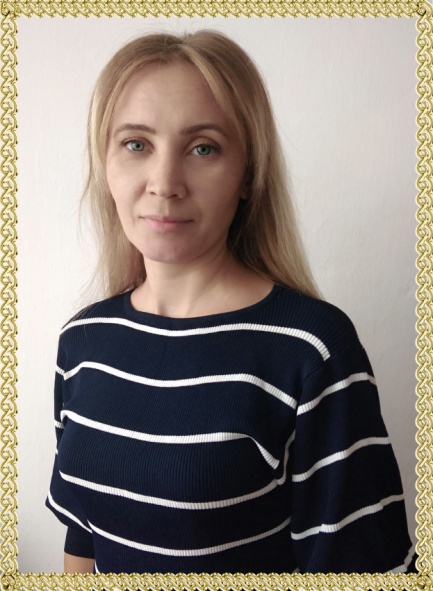 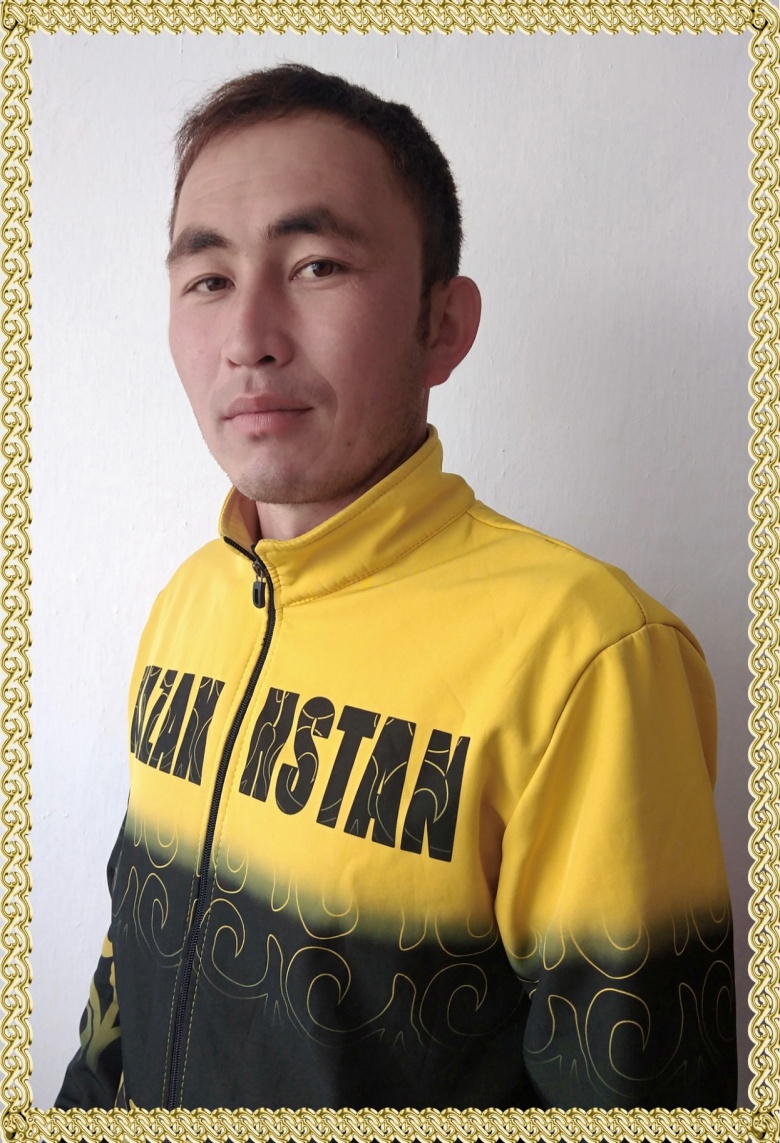 3 класс
6-8-9 классы
5-7 классы
1, 2-4 классы
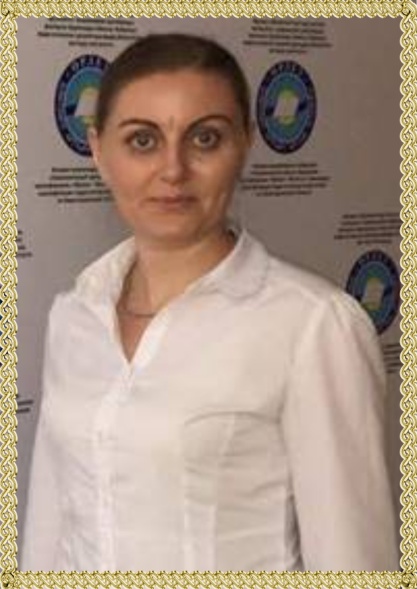 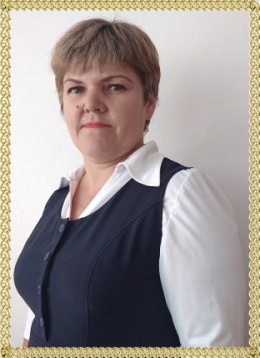 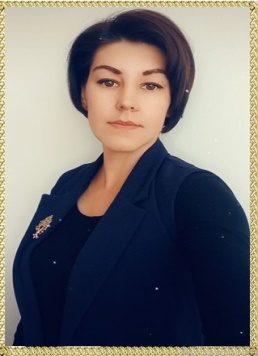 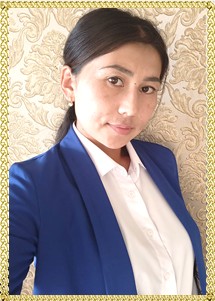 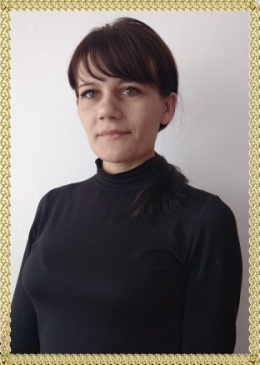 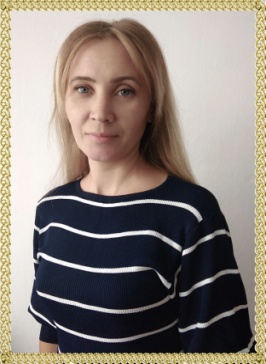 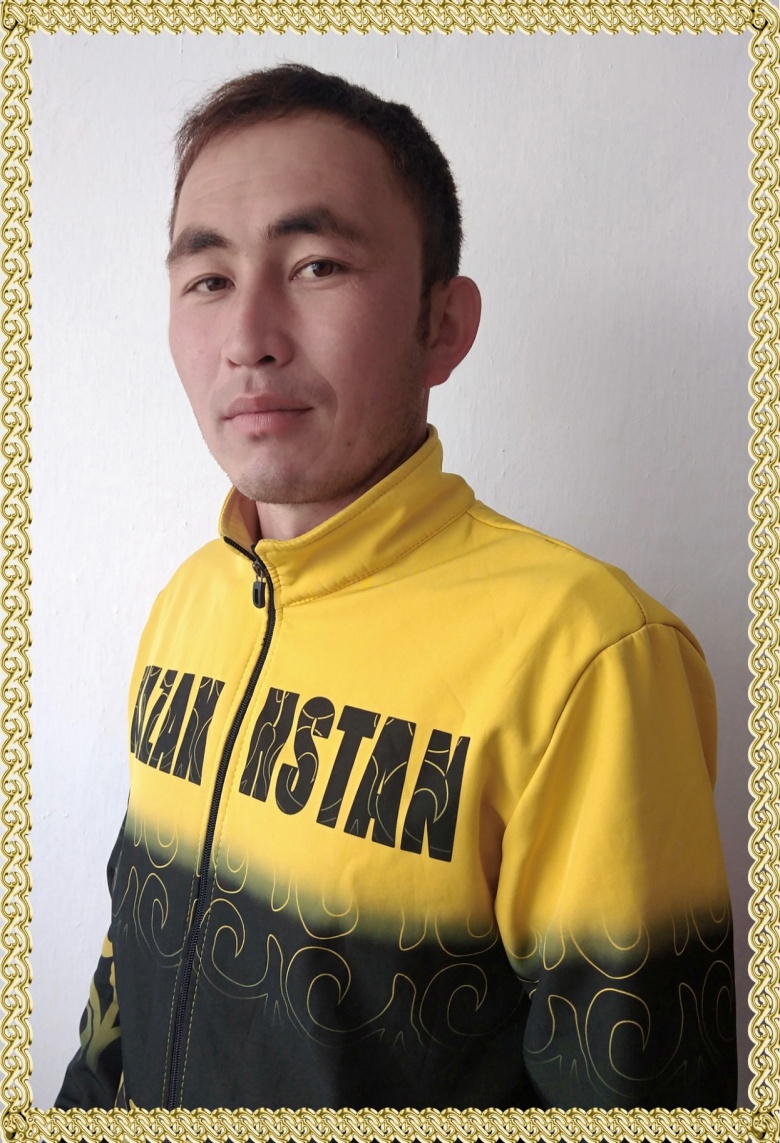 МО классных руководителей
Школьные методические объединения
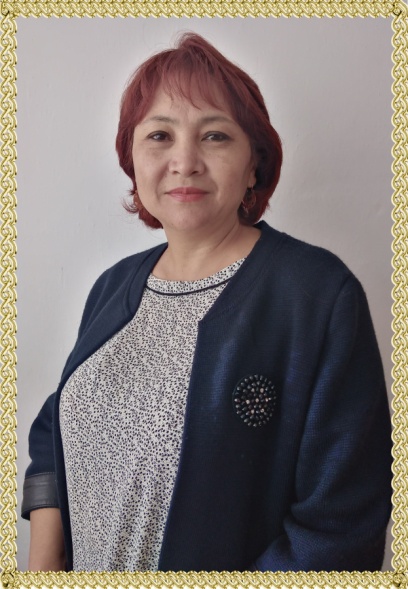 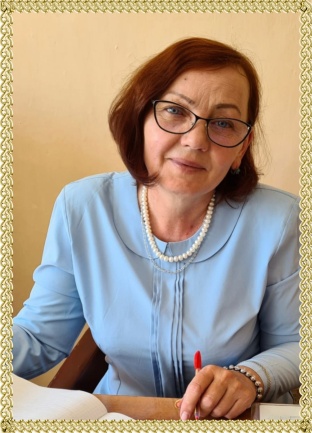 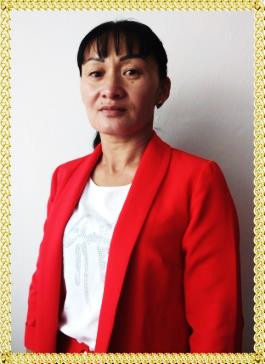 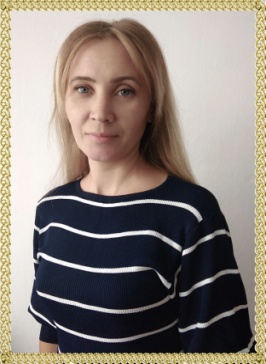 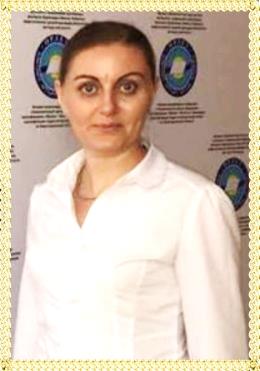 МО учителей  общеобразовательных предметов
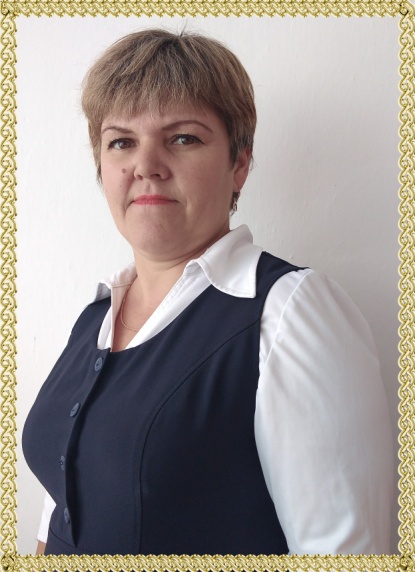 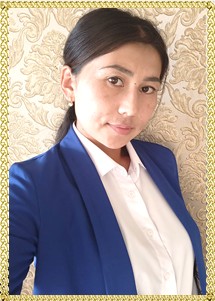 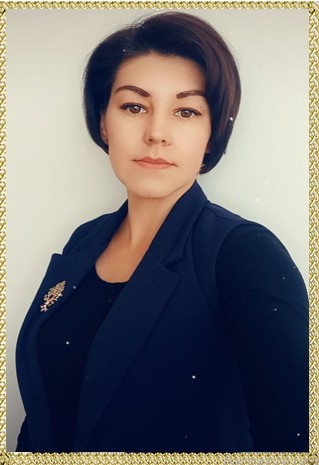 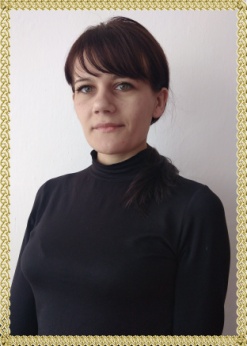 МО воспитателей ДО и учителей начальных классов
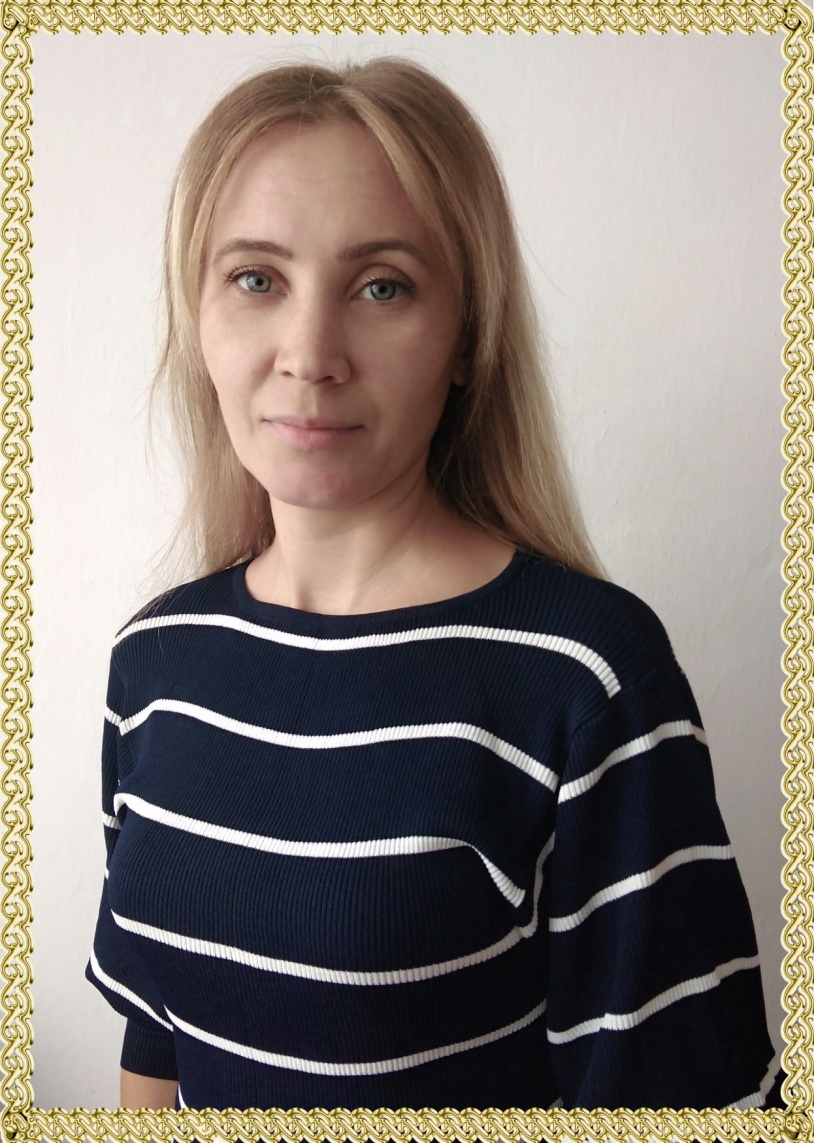 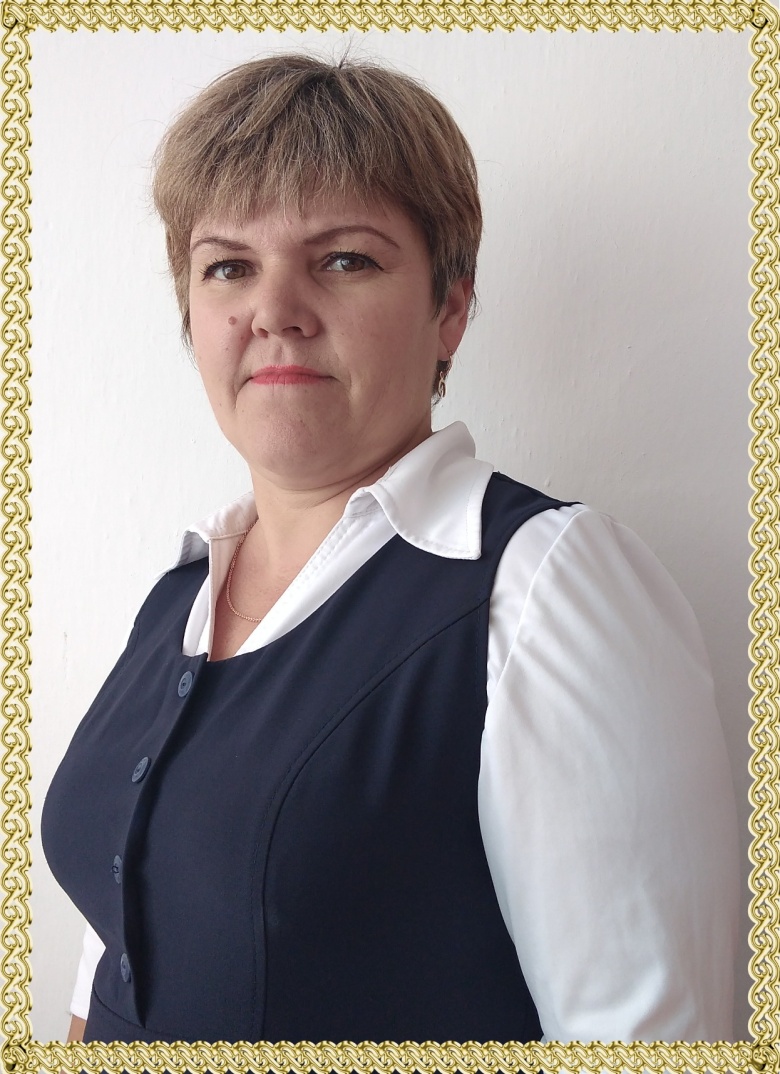 Гумханова Наталья Викторовна
учитель математики, информатики
Без категории
Стаж работы: 8 лет
Шторк Наталья Павловна
учитель начальных классов
Категория: «педагог-модератор»
Стаж работы: 23 года
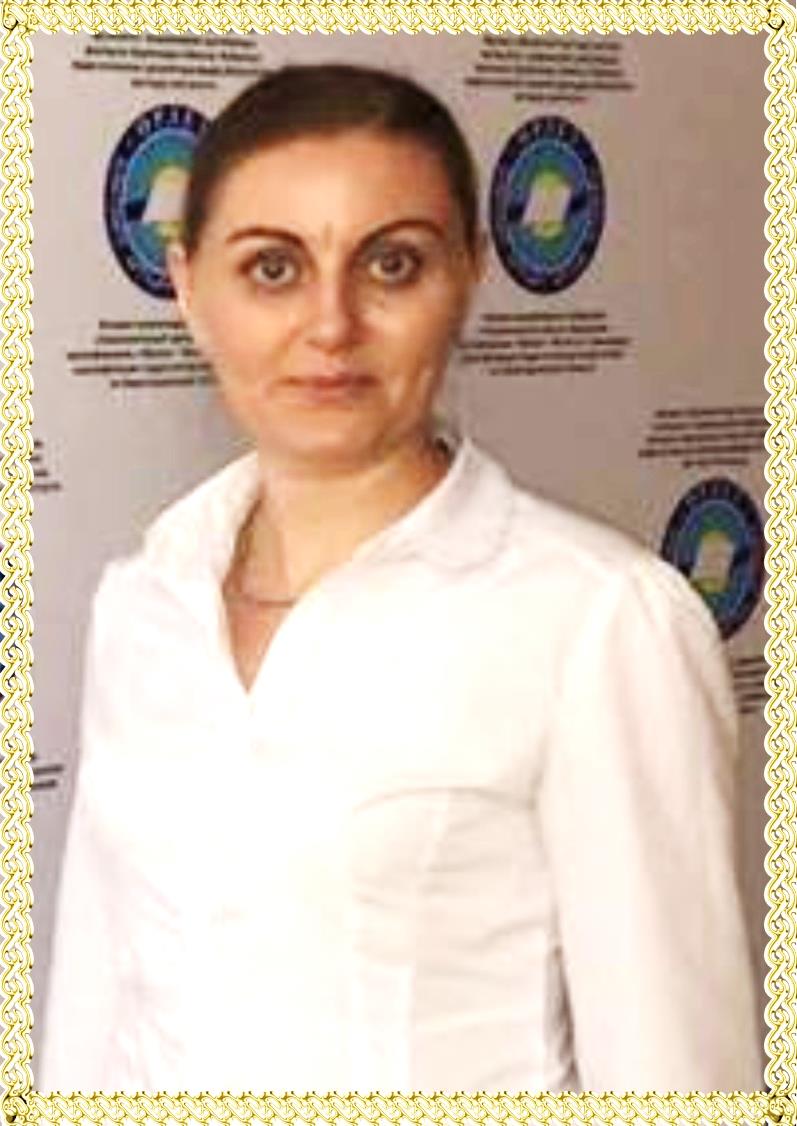 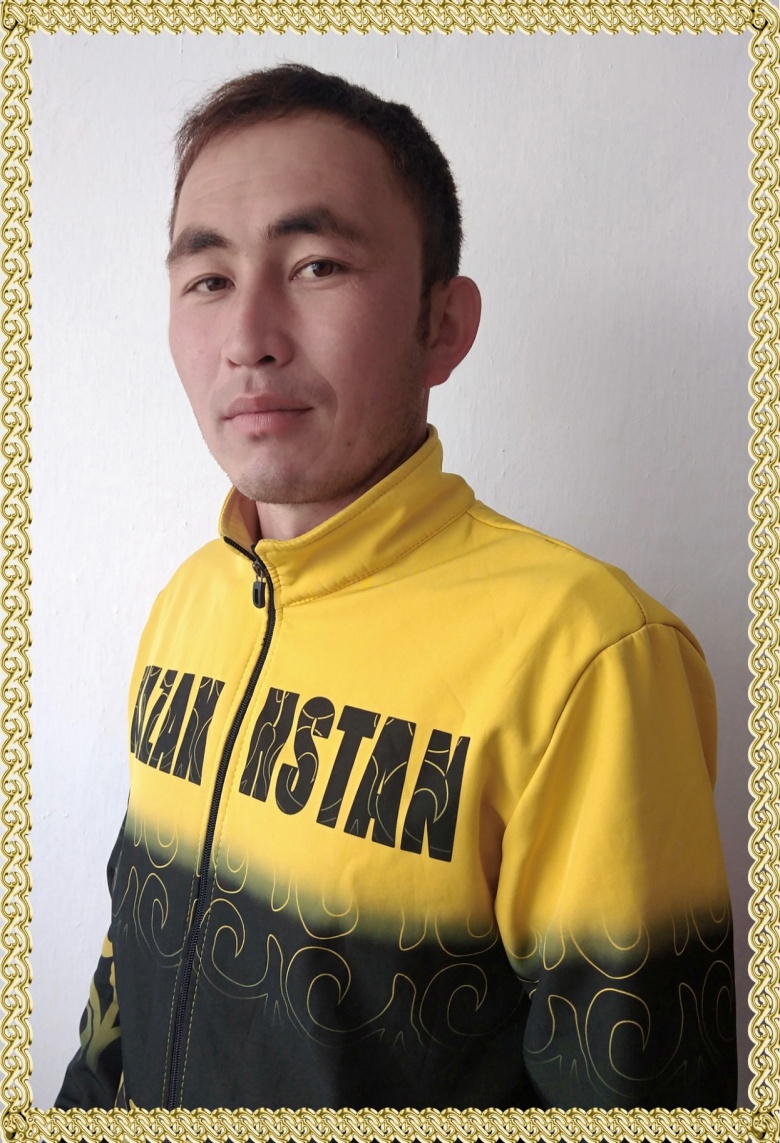 Климова Дарья Юрьевна
И.О. зам. директора по ВР
учитель английского языка, истории
Без категории
 Стаж работы: 14,7 лет
Два Акылбек
учитель физической культуры
Категория: «педагог-модератор»
Стаж работы: 7 лет
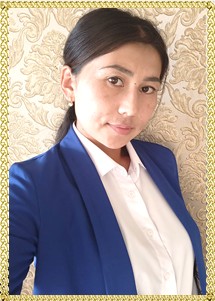 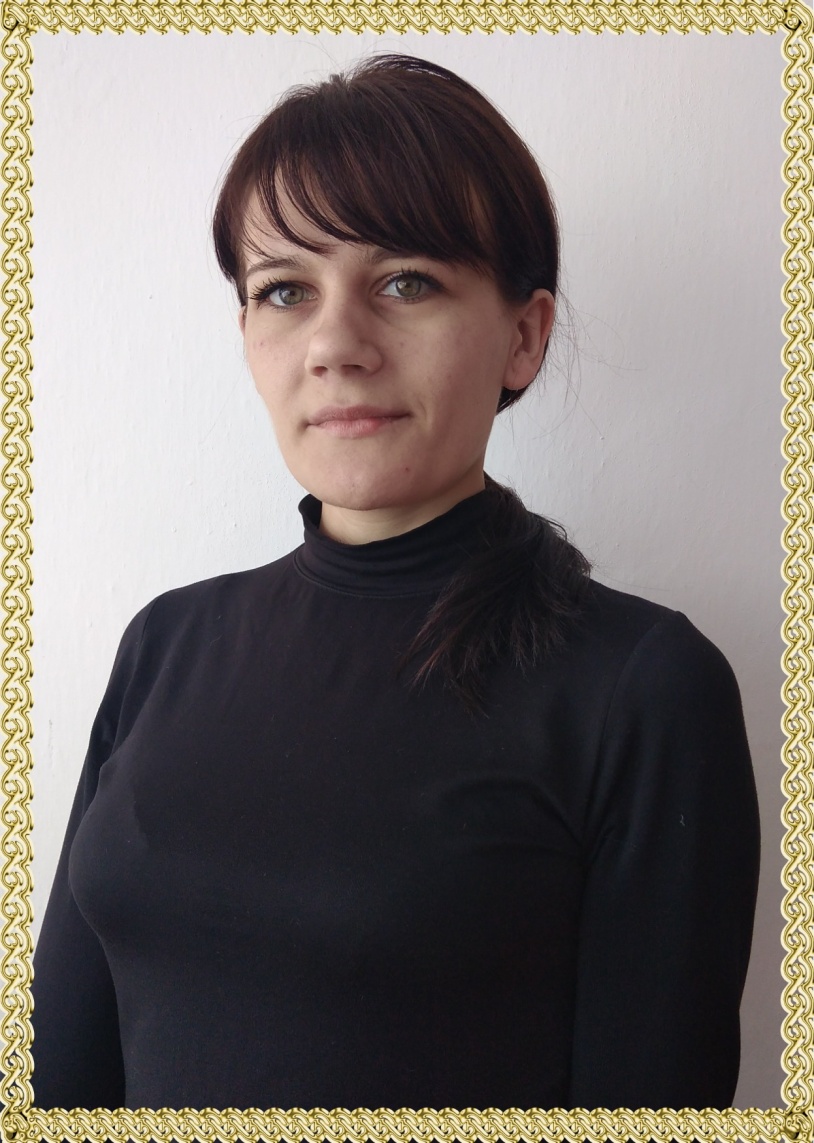 Жанесқызы Базаргүл
воспитатель мини-центра
Без категории
Стаж работы: 6 лет
Хилько Людмила Викторовна
воспитатель КПП, библиотекарь
Категория: «педагог-модератор»
Стаж работы: 11,9 лет
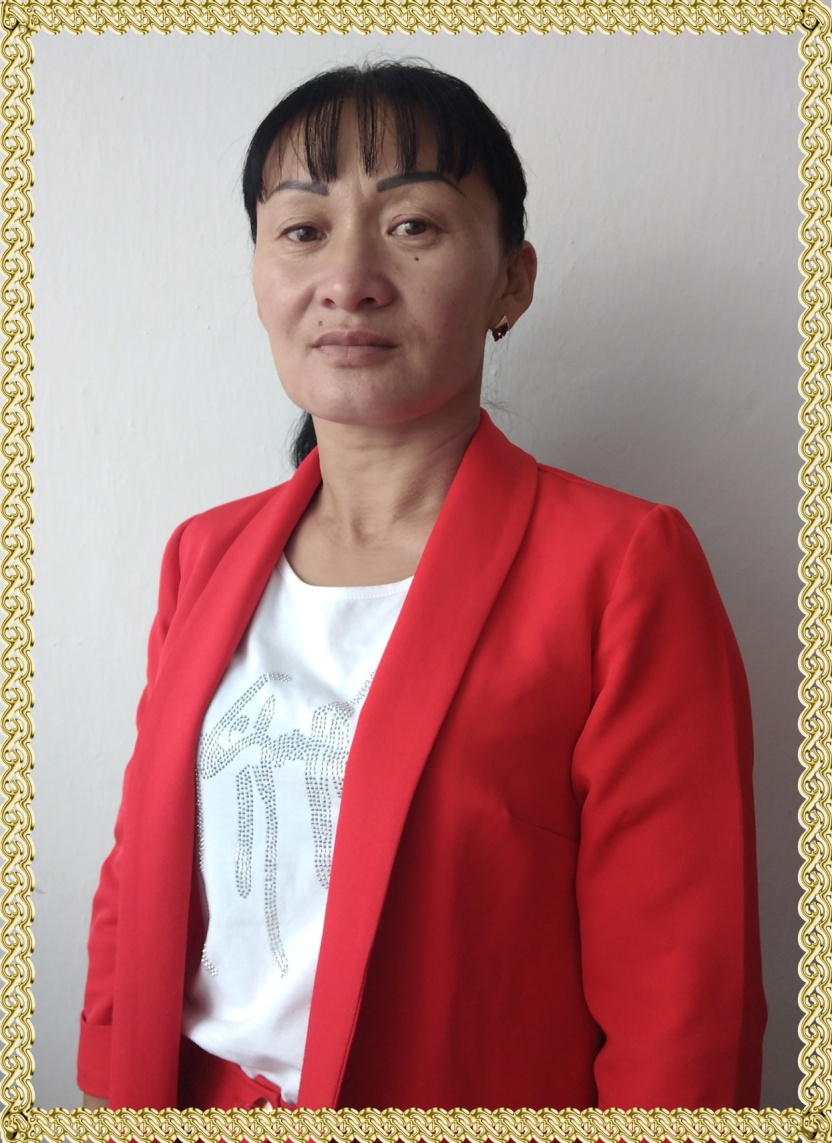 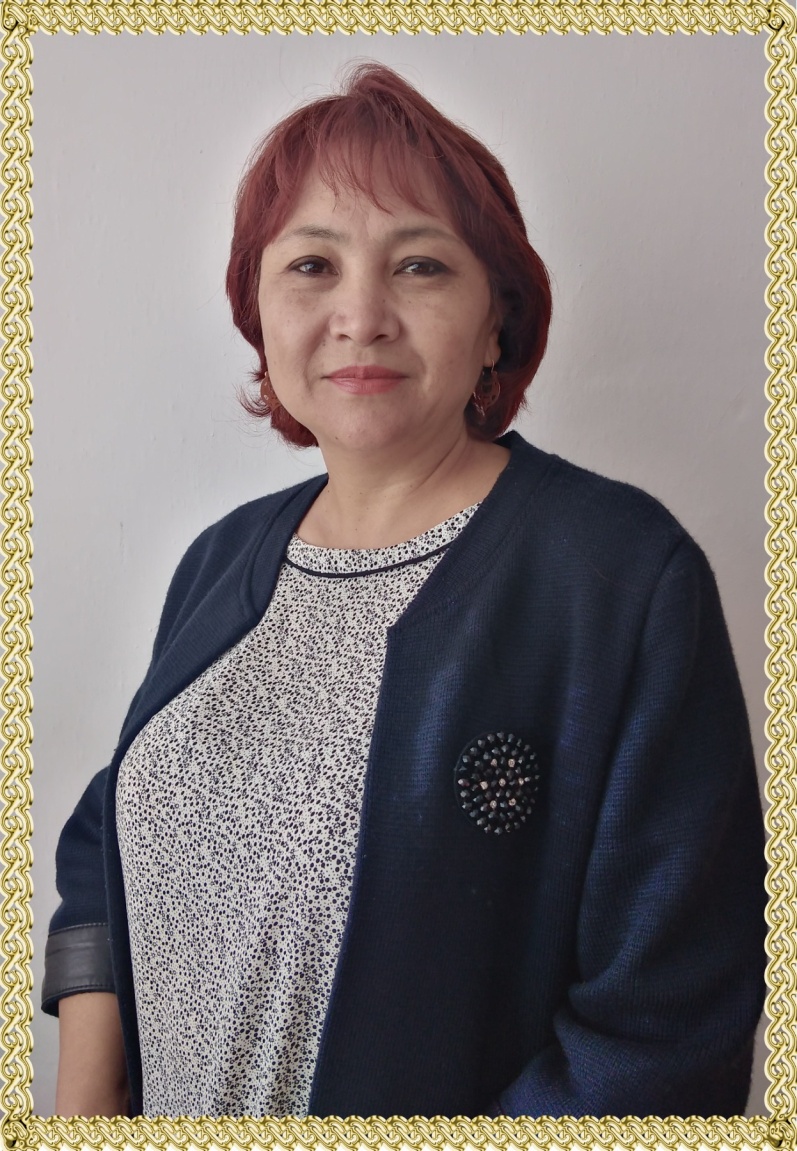 Жантемирова Саулеш Жанузаковна
вожатая
учитель русского языка и литературы, /художественного труда/
 Категория: «педагог-эксперт»
Стаж работы: 32 года
Хуат Сайран
учитель казахского языка и литературы, переводчик
Без категории
 Стаж работы: 12 лет
Внутренняя статистика. Педагоги.
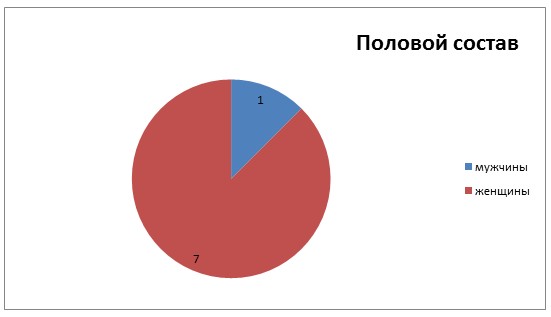 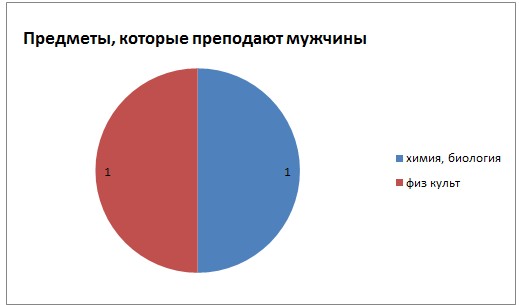 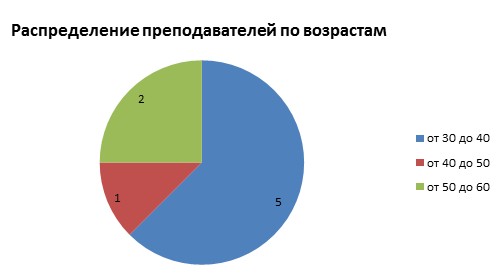 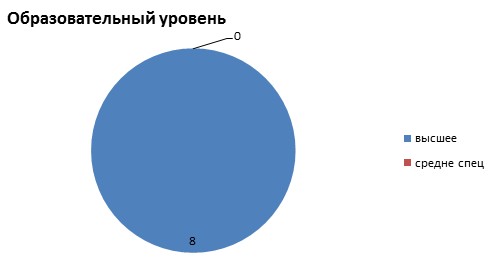 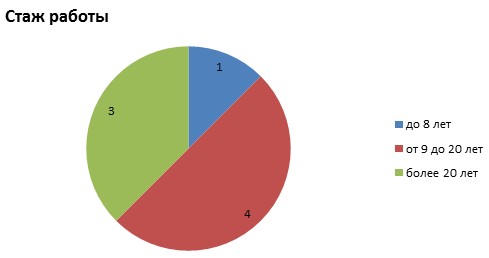 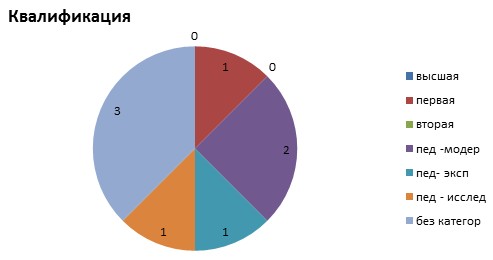 Внутренняя статистика. Воспитатели.
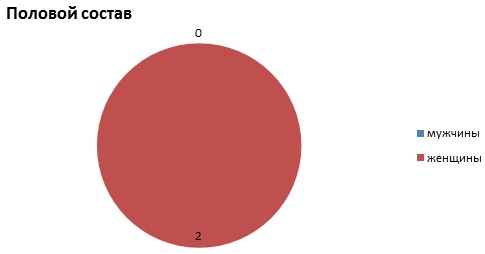 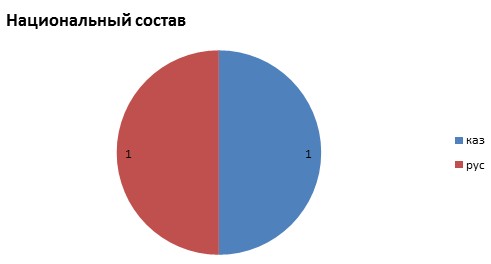 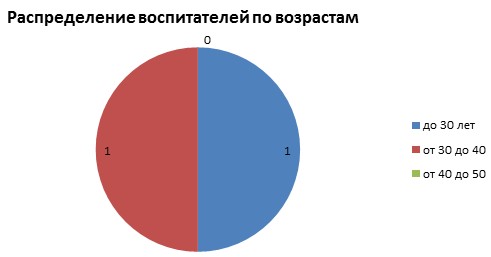 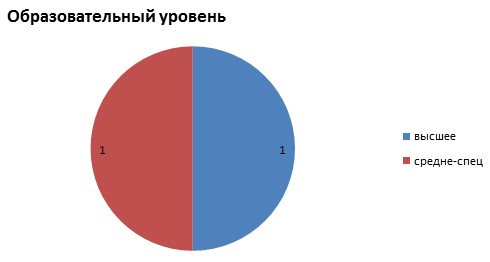 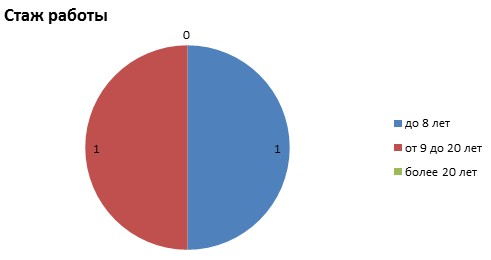 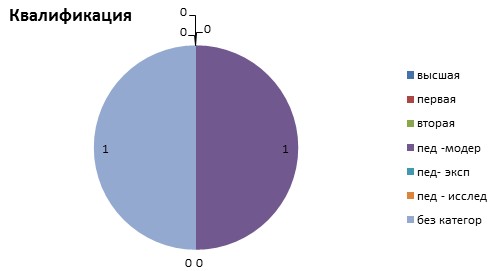 Внутренняя статистика. Учащиеся.
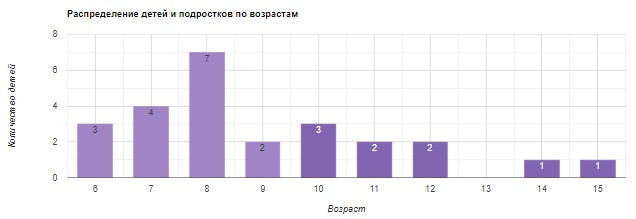 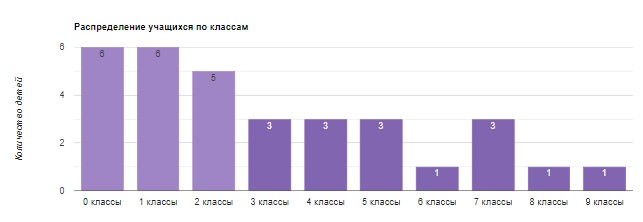